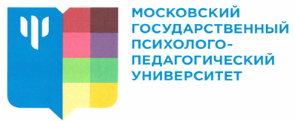 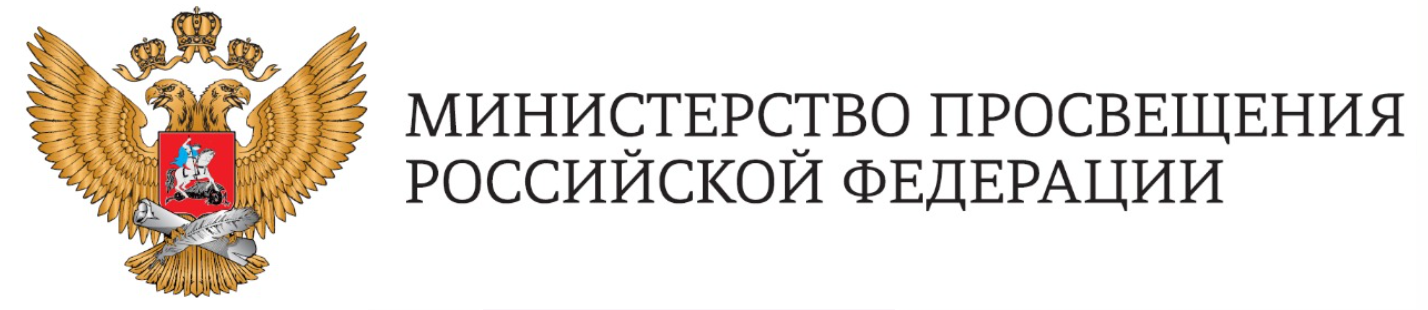 ПРОГРАММА ПСИХОЛОГИЧЕСКОГО СОПРОВОЖДЕНИЯ ПЕДАГОГИЧЕСКИХ РАБОТНИКОВ ОБРАЗОВАТЕЛЬНЫХ ОРГАНИЗАЦИЙ
Цель – профилактика и коррекция эмоционального выгорания и кризисных состояний у педагогических работников
Для участия в Программе присоединяйтесь к Telegram-каналу по ссылке https://t.me/pedagogimgppu 
(название канала –  «Психологическое сопровождение педагогических работников МГППУ»)
ЗАДАЧИ:
4. Обучение педагогических работников навыкам оказания первичной психологической помощи участникам образовательных отношений
5. Гармонизация эмоционального состояния педагогических работников с помощью арт-терапевтических техник
6. Применение внутренних ресурсов в процессе совладания с ежедневными эмоциональными и физическими нагрузками
Профилактика развития кризисных и стрессовых состояний с помощью повышения стрессоустойчивости у педагогических работников
Развитие навыков саморегуляции в условиях повышенной эмоциональной напряженности
Предупреждение эмоционального выгорания через актуализацию внешних и внутренних ресурсов
ОРГАНИЗАЦИЯ СОПРОВОЖДЕНИЯ:
Психологическое сопровождение педагогических работников осуществляется на базе Телеграм-канала сессионно. Каждая ежедневная сессия тематически уникальна и соответствует выявленным потребностям целевой аудитории
Каждая сессия представляет собой единую последовательность организационных форм: практическое занятие (понедельник), практикум – самостоятельное выполнение психологических упражнений (вторник), самостоятельная работа по изучению методических материалов (среда), практикум – самостоятельное выполнение психологических упражнений (четверг), открытая онлайн-сессия с психологом Федерального координационного центра по обеспечению психологической службы в системе образования (далее – ФКЦ) (пятница)
Включение педагогических работников в процесс психологического сопровождения возможно на любом этапе его реализации, так как предусмотрена запись содержания каждой сессии, онлайн-поддержка при самостоятельном освоении мероприятий программы
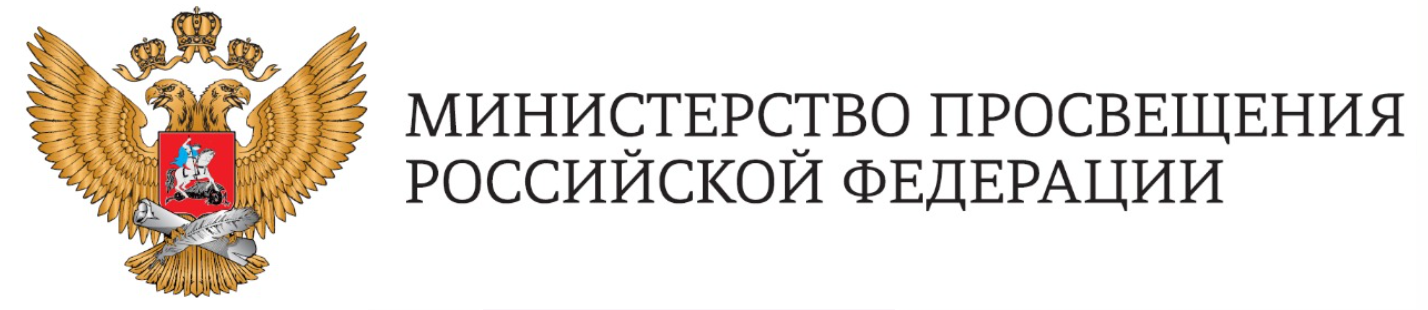 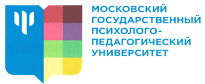